Cześć, to znowu ja Planecik
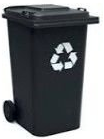 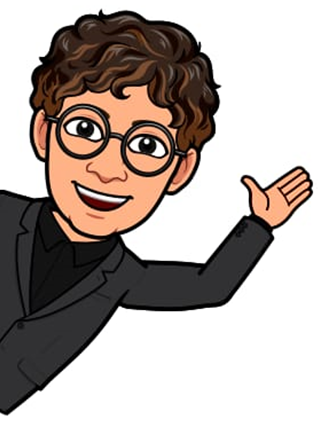 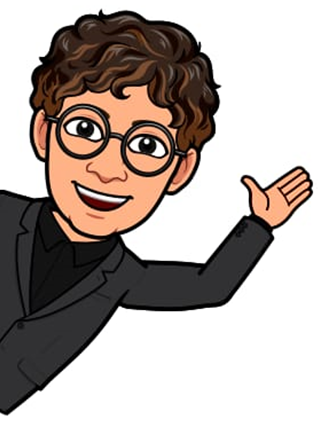 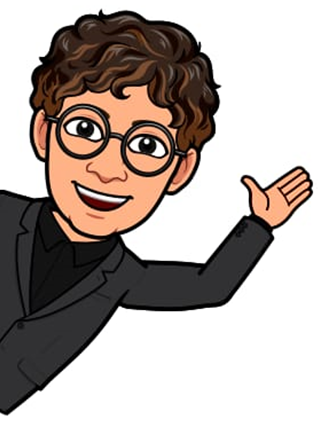 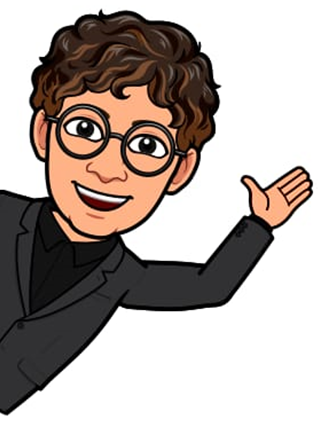 Dzisiaj opowiem wam 
o segregacji odpadów
 zmieszanych resztkowych
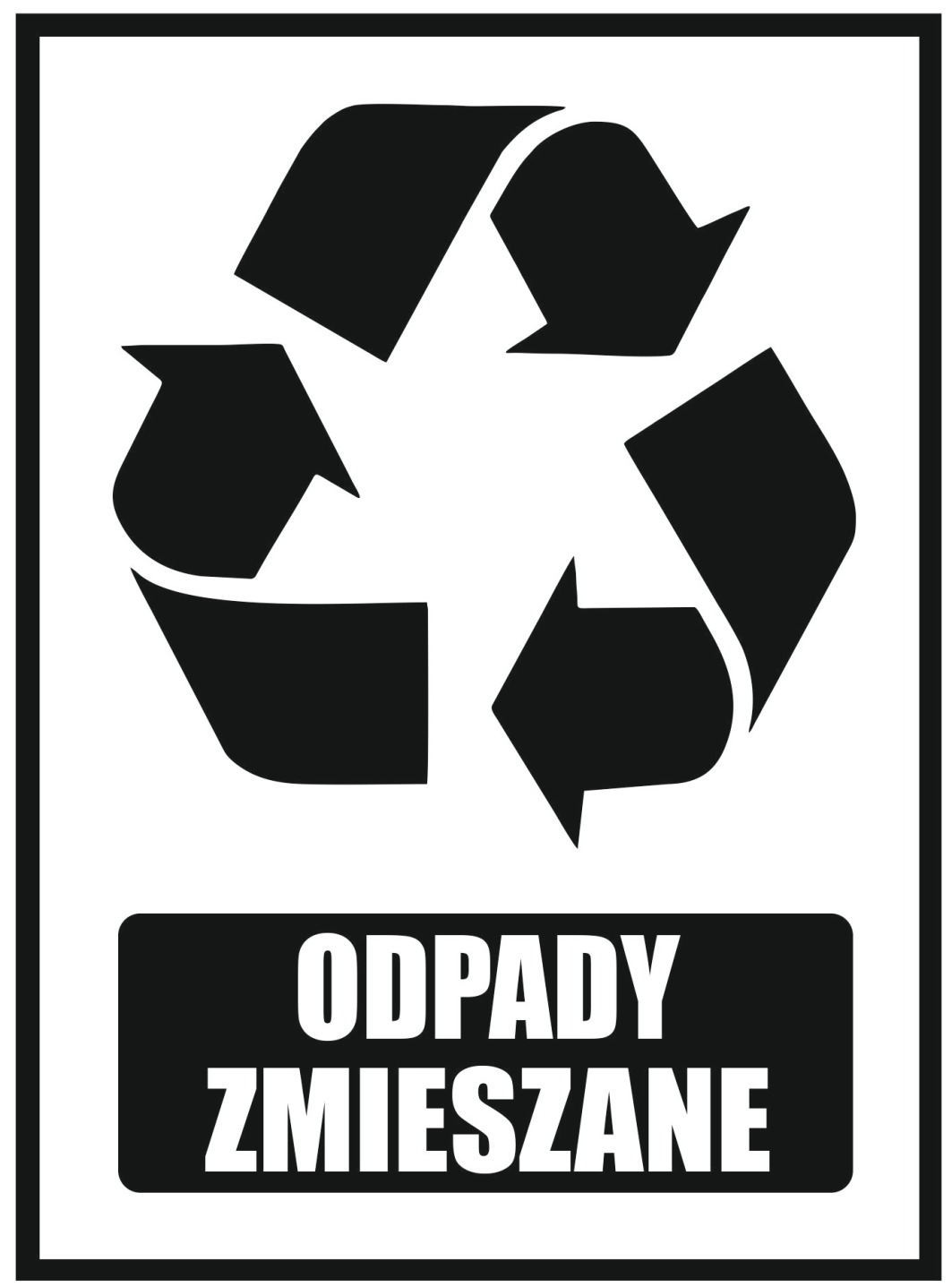 Do odpadów zmieszanych resztkowych wrzucamy:
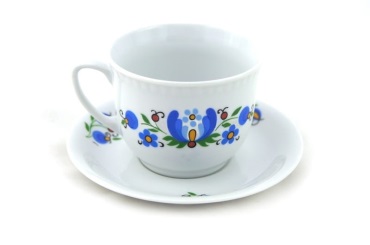 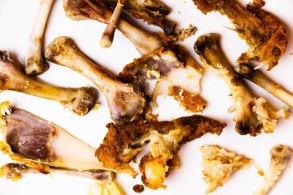 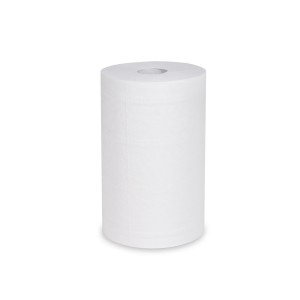 Szkło stołowe, kryształy, fajans, porcelana
Resztki mięsa i kości
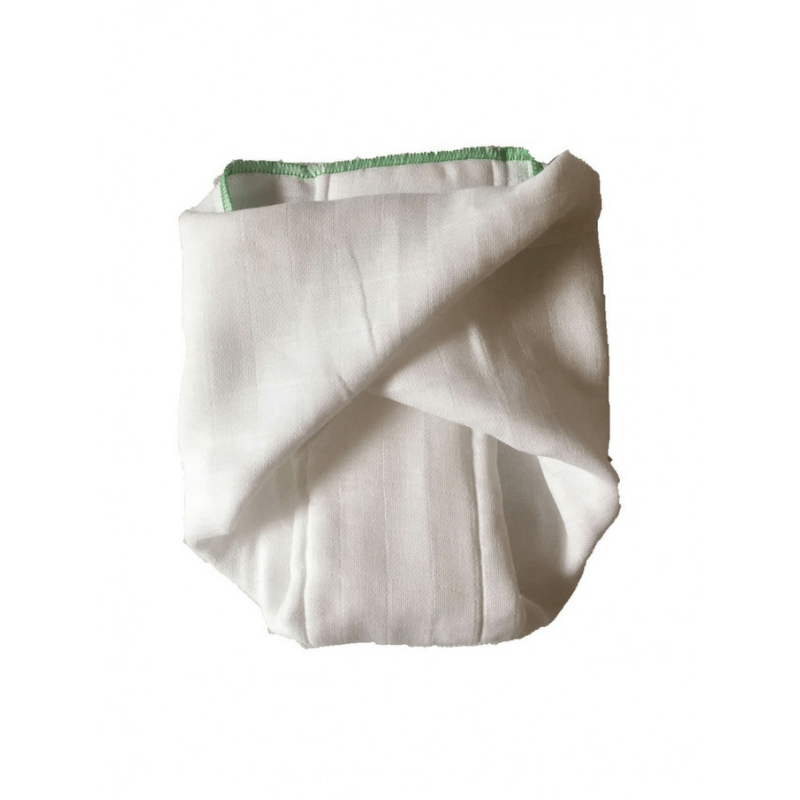 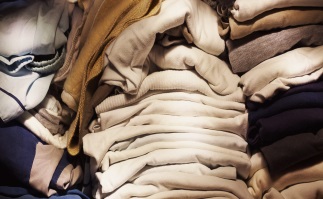 Zużyte ręczniki papierowe i serwetki
Pieluchy, podpaski, chusteczki higieniczne
Zniszczona odzież, tekstylia i buty
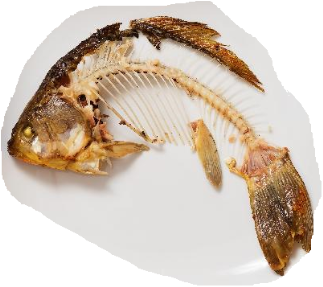 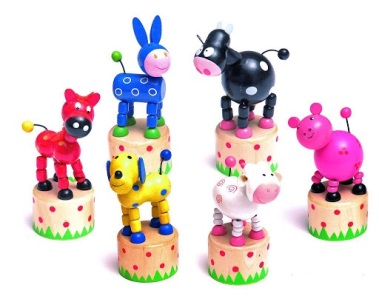 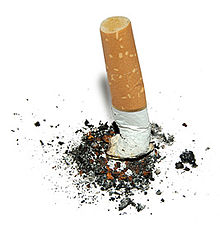 Resztki ryb, owoców morza
Drobne zabawki
Niedopałki papierosów
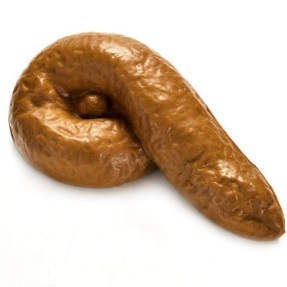 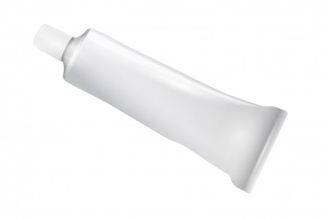 Odchody zwierząt
Tubki po pastach
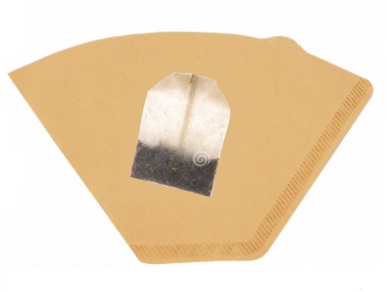 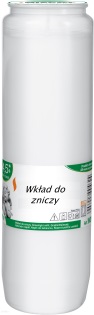 Torebki z herbatą, filtry do kawy
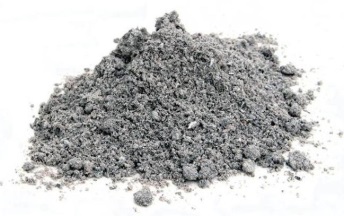 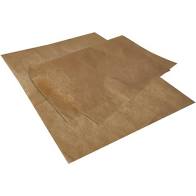 Znicze z zawartością, resztki świec
Zimny popiół
Zabrudzony i tłusty papier
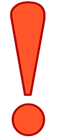 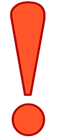 Nie wyrzucaj:
- odpadów zbieranych selektywnie
- zużytego sprzętu elektrycznego i elektronicznego
- odpadów zielonych 
- odpadów wielkogabarytowych
- odpadów niebezpiecznych
- opon samochodowych
- gruzu budowlanego
Pamiętaj!Najbliższy Punkt Selekcji Zbiórki Odpadów Komunalnych  (PSZOK),
 to Zakład Zagospodarowania Odpadów Olszowa 
ul. Bursztynowa 55
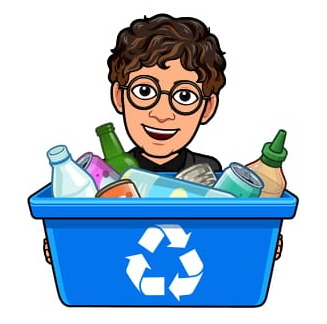 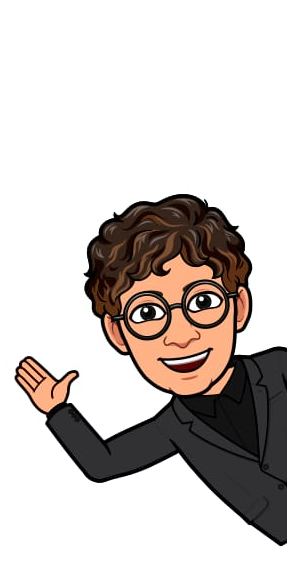 Niestety, to już koniec serii               segregacji odpadów,                       ale wyczekujcie kolejnej.
Do zobaczenia!